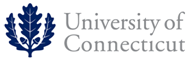 Project Name:
Date:
12/12/2023
Name
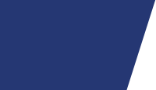 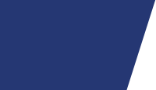 Date:
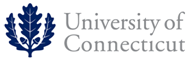 Name
Project Name:
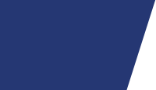 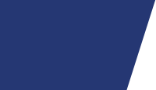 12/12/2023
[Speaker Notes: RAID Slide – use to determine Business Outcomes – If implications are becoming realized, this needs to downgrade in status.   This report is our weekly analysis of how we are moving the project along to meet our commitments in our contracts with our customers.   We need to look around corners and understand what is coming, not just what has happened.

Do not use the word ‘Hope’ in business strategy conversations – we are planning, have a mitigation strategy, etc.   

Add in information on how to complete this so we have consistency - process to gather and complete.   Set expectations.

Low Risk, Med risk, High risk, 
Color coding > where there needs attention]
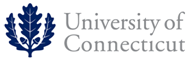 Project Name:
Date:
12/12/2023
Sample Project
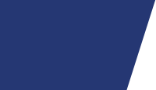 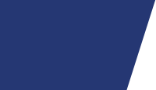 Date:
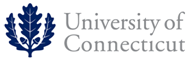 Sample Project
Project Name:
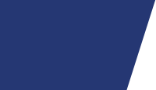 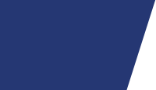 12/7/2023